Insomnia Resources
James Westphal, MD
Beacon Health Options
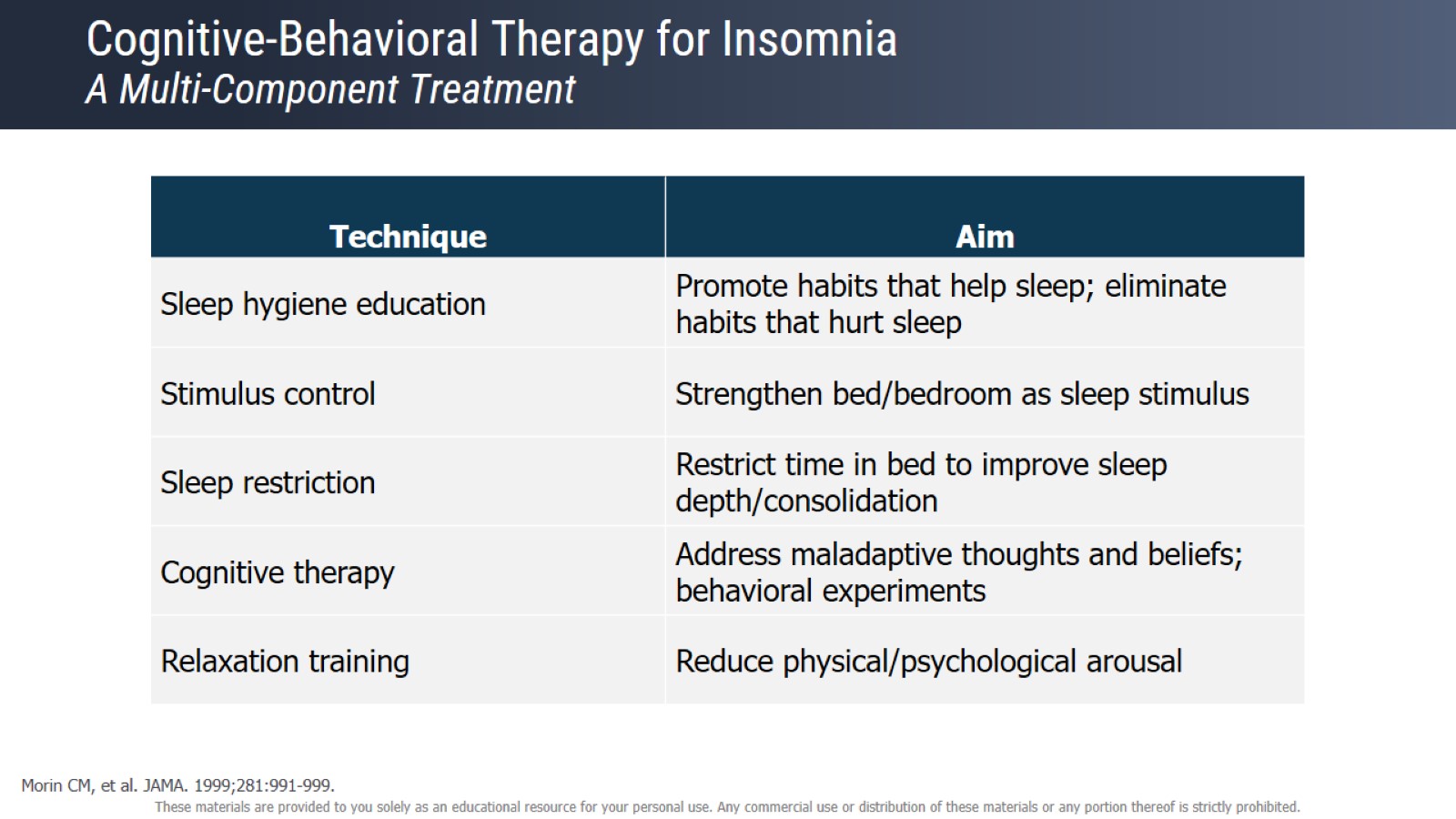 Cognitive-Behavioral Therapy for InsomniaA Multi-Component Treatment
Online CBT-I Programs
Peer Reviewed				Not Peer Reviewed
SHUTI ($149)				Conquering Insomnia Program ($50)
Sleepio ($400)				Free CBT-I (Free)
RESTORE (about $150)			Insomnia-Free.com (Free)

CBT-I Coach (free) https://www.ptsd.va.gov/appvid/mobile/cbticoach_app_public.asp
self directed workbook is on next slide
3
CBT-I Free Workbook
https://www.mirecc.va.gov/docs/visn6/Improve_Your_Sleep_Self-Guided_Approach_for_Veterans_with_Insomnia-March-2017.pdf
4